ES&H and Licensingand QualityIKONSeptember 2017
Ralf Trant
ESS Associate Director ESH & Q
Peter Jacobsson   			Mattias Skafar
  Head of ES&H division 		Head of Quality division
www.europeanspallationsource.se
2017-06-13
Our vision is to build and operate the world’s most powerful neutron source, enabling scientific breakthroughs in research related to materials, energy, health and the environment, and addressing some of the most important societal challenges of our time
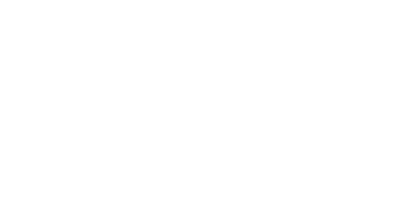 To do this, we commit to deliver ESS as a facility that:

Is built safely, on time and on budget
Produces research outputs that are best-in-class both in terms of scientific quality and in terms of socioeconomic impact
Supports and develops its user community, fosters a scientific culture of excellence and acts as an international scientific hub
Operates safely, efficiently and economically and responds to the needs of its stakeholders, its host states and member states
Develops innovative ways of working, new technologies, and upgrades to capabilities needed to remain at the cutting edge
2
ESH & Q
ESH & Q
Ralf Trant (Ass. Director)
Nina Åsvatne (Assistant)
Security(Physical & Information;CM & ER)
Ulrika AgnvikN.N.
Licensing
Johan Waldeck
ESH Division
Peter Jacobsson (HoD)
Training: L. Aprin
Environment: E. Lindström
Radiation Safety: T. Hansson, F. Javier
Quality  Division
Mattias Skafar (HoD)
Radiation Protection (RP) GroupN.N.
Occupation Health & Safety (OHS) GroupN.N.
HR: K. Anderberg
Planner: C. Matheron
ESH&Q functions
ESH&Q is responsible for developing and maintaining the ESH&Q strategy, in particular the regulatory compliance strategy for ESH, developing an ESS safety and quality culture incl. the continuous improvement of related programs and activities, as well as the coordination of licensing activities and contacts with the host state(s) in ESH&Q matters. 
ESH&Q develops, supports, monitors and assures the implementation of policies, rules, processes, objectives and best practices at all levels of the organization in matters of ESH&Q.
 
Environmental protection, Safety & occupational Health (incl. RP)
Quality
Licensing (SSM, Env. Court, Länsstyrelsen Skåne, Fire Brigade, Municipality)
Security, crisis management and emergency response coordination
4
[Speaker Notes: Reasonable to show?]
What we expect from you  	and what you can expect from us
Your partner is NSS
      and NSS / ESH&Q are closely collaborating! 

           i.e. rules/guidelines/procedures are elaborated in close collaboration
What do we expect from you
Hazard inventory (chemical, pressure, cryogenics, bio …)
Risk assessment
Define/implement/verify mitigation measures 
and you have ESH rules/guidelines for this from your NSS partner

Radiation Protection       e.g. shielding calculations in line with the relevant ESS procedure

ESH&Q will review the ‘Safety readiness’ 	for commissioning/operation as part of TG5
5
Swedish Legislation
The Swedish Environmental CodeGeneral assurance for protection of environment and public
Radiation Protection ActAssure that environment, public and workers do not get exposure of ionisation radiation above given thresholds. Specifically for
Operation of equipment that generate ionisation radiation
Handling of radioactive material, including waste
Work Environment ActAssure that employees are protected
A number of specific acts & codes for different hazardsExamples: Electricity, chemicals, explosives, pressurized devices….
6
Radiological Zoning and Access[see presentation this afternoon by M. Hartl]
Supervised zone (no contamination)
Unrestricted controlled zone
Restricted controlled zone
Highly restricted controlled zone
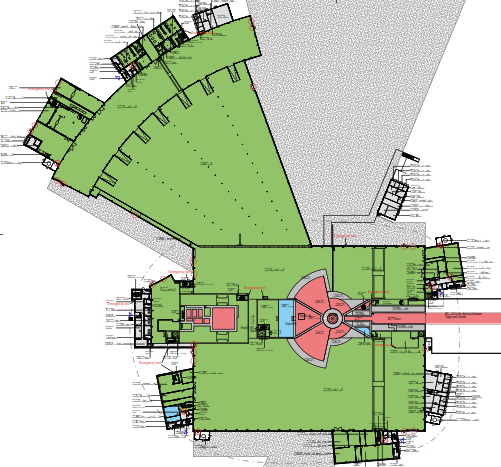 Experimental halls, workshops and labs are a supervised zone with some controlled zones, e.g. 
Radioactive Materials Lab. 
Beamlines

Portal monitors/hand&foot monitor =>  access control               by card reader
Operational Radiation Protection[see presentation this afternoon by M. Hartl]
Shutter closed
Experimental
  Cave - 
Closed
Shutter
shutter
Operations/maintenance
e.g. ‘flexible zoning’ for exp. cave 
Operational safety, e.g.: 
access to exp. cave (PSS) 
rad. surveys by RPTs (ESH)
training (ESH)
sample management procedure
beamline
sample
Shielding with active 
Personal Safety System (PSS)
shutter
Experimental
  Cave – 
Open
Shutter
sample
beamline
Shutter open
Outside the shielding: 3 Sv/h
[Speaker Notes: Safety Readiness Review as part of TG5  - ESH = OHS & RP]
Licensing   …  an ESS business
ESS project phases
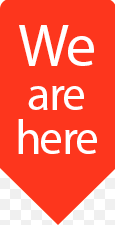 SSM stepwise licensing process
Note: 
Installation License received from SSM covers accelerator and target
9
Licensing   …  an ESS business
ESS received 30 June 2017 the conditional permit to install equipment intended to generate ionizing radiation, including the Accelerator, Klystron, and Target buildings.

The Swedish radiation safety authority mentions for the ‘NSS installations’: 	“ESS shall provide the more detailed documentation 	required before installation for the neutron 	scattering systems (NSS) at a later stage in the 	incremental licensing process, in order to be able to 	handle radiation sources and so the installation of a 	technical device may be allowed.”
10
Quality Management[see presentation this afternoon by M. Skafar]
ESS
IKC Contract
   Technical Annex
       Project Quality Plan
          Applicable standards
             Non-conformity reports
                Quality visits
Supplier audits
High 
(Right)
 Quality
Delivery
External provider
In-Kind Collaborator
Commercial contract
Technical specification
11
[Speaker Notes: ESS-0055446 ESS procedure for Graded approach. 
ESS-0016468 ESS rule for identification and classification of safety important components]
Fundamental questions to ask ourselves
Do we want to be compliant with applicable laws?
National and European legislation, standards and directives
	Requirements
Do we want to have a facility that we can up-date and repair with high availability?
Drawings, material certificates, test/inspection reports etc.
	Technical file 
Do we want to have a safe facility with a high quality user program?
Safety/risk assessment
	Safety file
12
ESS Strategy for CE Marking[see presentation this afternoon by M. Skafar]
The Strategy applies to:
Internal deliverables
Commercial contracts
In-Kind Contributions
CE marking is mandatory. 
when there is an applicable European Directive.
The delivery shall include:
Risk assessment (ISO 12100)
Technical File, drawings, wiring diagram, P&ID, test reports etc.
Operational Manual/instructions, in English
Declaration of Conformity (ISO 17050)
13
Thank you for your collaboration!
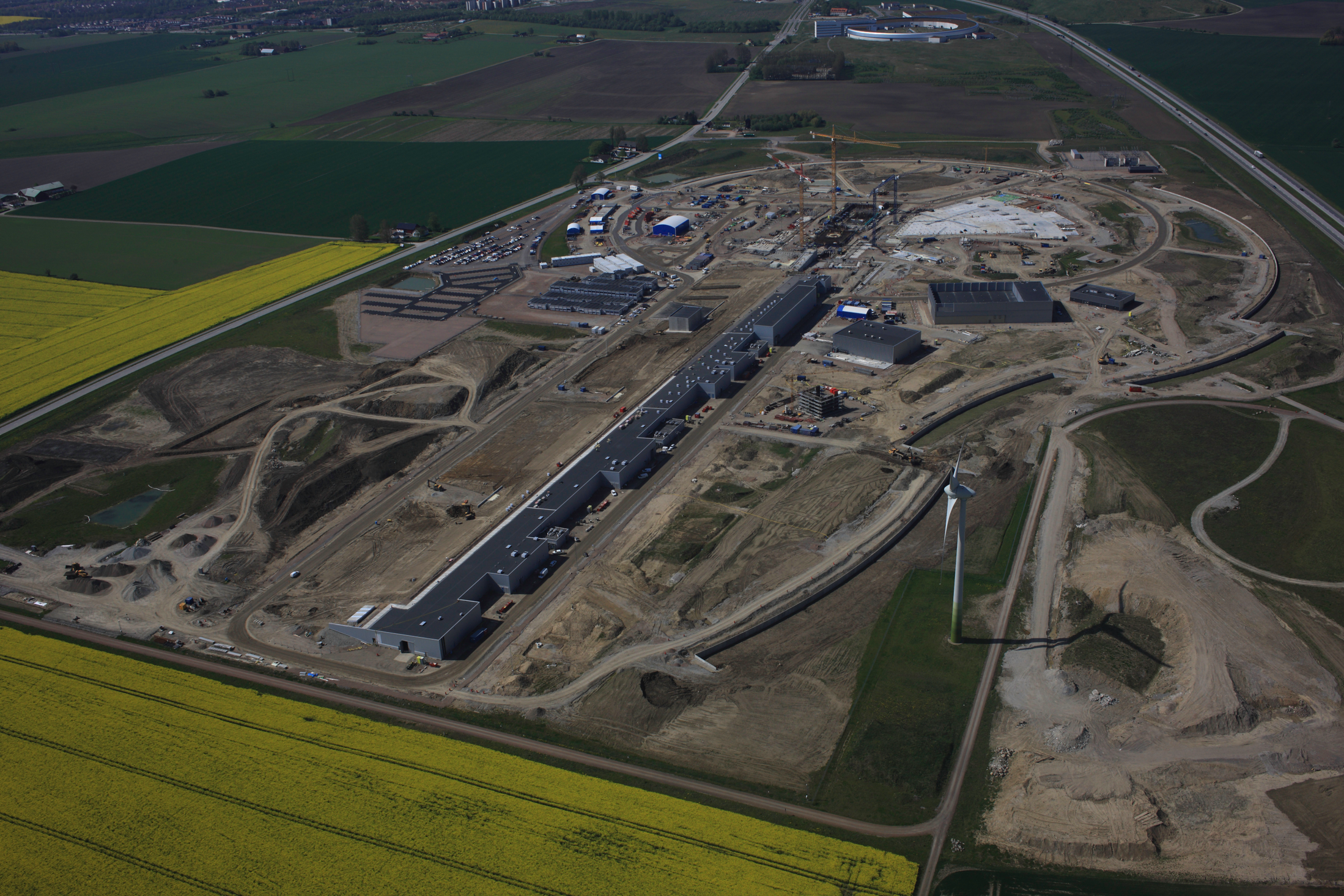 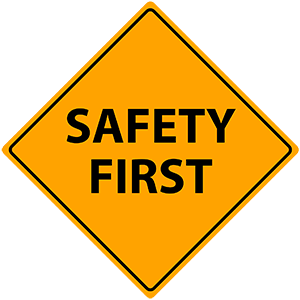 Remember: we work safely or not at all
14